Trade Policy
Svetlana ledyaeva
[Speaker Notes: Both model predicts welfare gain with free trade, but…]
256% tariff on Chinese steel
2/16
[Speaker Notes: Existence of trade restriction: tariff/import tax, quota, production subsidy
Vietnam: value originated from China, finalized in February 2018, >200% tariff
2016]
Questions
Why trade restrictions?

Consequences of trade restrictions?

Different restriction measures will affect trade flows in different ways. 

For simplicity we restrict attention mainly to tariffs.
3/16
Outline
Partial equilibrium (the tariff industry)- small country- large country

General equilibrium (all industries)- small country- large country

Empirical Evidence
[Speaker Notes: Small: take international price as given
Large: can change the price]
pft
importft
qsft
qdft
partial equilibrium, small country
Price
Standard partial-equilibrium demand and supply curve for a good
 In autarky, the market clears at pau and qau
 Suppose that under free trade the world price for this good is pft, lower than pau
demand
supply
pau
Consumers demand qdft while producers supply qsft
 The difference is imported from abroad.
qau
Quantity
pft+T
T
importtar
qstar
qdtar
partial equilibrium, small country
Price
Suppose the government imposes a tariff T on imports
to help domestic producers (protect them against foreign competition)
demand
supply
If the country is small, the world price will not change but the domestic price will rise to pft+T
 As a result, domestic demand falls, supply rises and therefore imports fall
pft
qsft
qdft
Quantity
partial equilibrium, small country
The government policy seems to work since:
 Domestic production expands and foreign competition (imports) falls
 What are the welfare costs of this trade policy?
 We should distinguish three types of economic agents:
 Producers
 Consumers
 The government
[Speaker Notes: draw on white board: as CS, PS, Gov rev with trade]
pft+T
T
qstar
qdtar
partial equilibrium, small country
Price
Producers gain:


 Consumers lose:


 Government gains from tariff revenue: importtar  T 


 Net welfare loss:
demand
supply
pft
qsft
qdft
Quantity
[Speaker Notes: Ask: PS, Gov rev]
partial equilibrium, small country
Summary of welfare effects of tariffs for small country:
Producers gain 	(producer surplus rises)
Government gains 	(government revenue rises)
Consumers lose	(consumer surplus falls)
The gains to producers and the government are completely paid for by the consumers: net welfare falls
The distributional effects have political economy consequences: many consumers suffer a small individual loss, but a few producers benefit from a large individual gain
Conclusion: it is attractive for producers to invest in lobby groups to impose trade restrictions, but not for the many consumers to do the same to try to avoid this
Clearly, politicians should take this into consideration when making their decisions (but it is questionable if they do).
Page 9
ptar+T
T
ptar
qstar
qdtar
partial equilibrium, large country
Price
The analysis is quite similar for a large country

 Difference: tariff reduces imports, and thus total demand for the good, hence world price fall to ptar

 Price in the tariff-imposing country is then ptar+T
demand
supply
pft
Quantity
qsft
qdft
ptar+T
importtar
>
qstar
qdtar
partial equilibrium, Large country
Price
Producers gain:


 Consumers lose:


 Government revenue: 


 Net welfare loss if   and net gain otherwise
demand
supply
T
pft
ptar
Quantity
qsft
qdft
partial equilibrium, large country
Summary of welfare effects of tariffs for large country:
Producers gain 	(producer surplus rises)
Government gains 	(government revenue rises)
Consumers lose	(consumer surplus falls)
A welfare gain is thus possible
In general, a ‘suitable’ choice of tariff will lead to a welfare gain for a large country: the ‘optimal’ tariff argument
This argument ignores general equilibrium complications and retaliation. We now turn to these issues.
Page 12
General equilibrium, small country
Consider a small labour abundant country with the ppf as drawn below
 At the given world price pworld it produces at point Q* and trades at world prices to consume at point C*, reaching welfare U*
Food
pworld
Q*
C*
U*
ppf
0
Manufactures
[Speaker Notes: We use the framework of Heckscher-Ohlin framework covered in last lecture; ask which good labor abundant country export]
pworld(1+t)
Q2
General equilibrium, small country
If the country imposes a tariff t, on its import good (manufactures) 
 Price line for domestic producers clockwise to pworld(1+t)
 Production moves to Q2
Food
pworld
Q*
C*
U*
0
Manufactures
pworld(1+t)
Q2
General equilibrium, small country
Partial equilibrium analysis already showed output in the protected sector expands
 This general equilibrium analysis shows that this comes at the expense of a contraction in the other sector
Food
pworld
Q*
C*
U*
0
Manufactures
General equilibrium, small country
The country can still trade with ROW at the price pworld

 So the available income line is parallel to the initial income line through the new production point
Food
pworld
pworld(1+t)
Q*
Q2
C*
0
Manufactures
C2
U2
General equilibrium, small country
Consumers, like producers, face the distorted price pworld(1+t)
 They consume along the new income at a point like C2  when their utility curve is tangent to distorted prices. Welfare = U2
Food
pworld
pworld(1+t)
Q*
Q2
C*
0
Manufactures
C2
U2
General equilibrium, small country
The difference in production and consumption income (at domestic prices) represents tariff revenue
 We assume that this is redistributed lump-sum to the consumers
Food
pworld
pworld(1+t)
Q*
Q2
C*
0
Manufactures
pworld(1+t)
Q2
C1
General equilibrium, small country
Note that tariffs result in a double distortion. 
 First, producers change production and thus reduce income at world prices. 
 Welfare U1 at point C1 could be attainable
Food
pworld
Q*
C*
U*
U1
0
Manufactures
pworld(1+t)
Q2
C1
C2
U2
General equilibrium, small country
Second, consumers are also confronted with distorted prices (domestic prices deviate from the world prices), which lowers welfare to U2 at C2
 The first reduction in welfare is the production effect, the second is the consumption effect
Food
pworld
Q*
C*
U*
U1
U2
0
Manufactures
general equilibrium, small country
Summary:
Our general equilibrium analysis for a small country confirms that imposing a tariff always leads to a welfare loss
The increase in output of the protected sector comes at the expense of a reduction of output in the other sector
Imposing a tariff leads to a double distortion as both producers and consumers are faced with distorted domestic prices
Page 21
[Speaker Notes: Consistent with partial eqm results]
Offer curve
Country named K which enjoys both goods Y and X.
It is better at producing good X, but wants to consume both goods.
Point C is autarky.
At point C, country K can produce (and consume) 3 Y for 5 X.
TradePoint B, it can trade with the other country and consume at point S. Trade is 5 Y for 7 X.
Full specializationPoint A, trades and then consumes at point T. Trade is 1Y for 1X.
C
A import at price p
A export at price p
General equilibrium, large country
Consider two large countries America (A) and Britain (B)
 Let X be export and M be import; trade balance for A implies: pxXA = pMMA or MA = pXA , where p = px/pM
 In trade space (see figure) trade balance is achieved along a line through the origin
 A can choose any point along this line; in perfect competition producers and consumers choose the best point available, say C
A’s import
slope = p
A’s export
[Speaker Notes: Need the aid of offer curve to analyze changes in eqm price
Price of exporting good is 1/3 of price of importing good. Trade along the price line to achieve trade balance
How to determine C: ppf tangent to price, utility tangent to price (use white board graph)]
D
A import at price p’
slope = p’
A export at price p’
General equilibrium, large country
An increase in relative price of export goods to p’ rotates the trade balance line counter-clockwise:  relative px 

 A’s consumers and producers then choose a different optimal point, say D

 For each relative price A offers a different (optimal) quantity of exports in exchange for imports
A’s import
C
A’s export
A’s offer curve
higher welfare for country A
General equilibrium, large country
Connecting export offers in exchange for imports for all prices gives the offer curve
 It summarizes all optimal production and consumption decisions in the economy
 Moreover, it is possible to derive trade indifference curves (see textbook)
 These are tangent to trade balance lines at optimal points (e.g. C and D) and welfare increases for A to the upper-left corner
A’s import
D
C
A’s export
[Speaker Notes: Derive trade indifference curve on white board, print page 169]
B’s offer curve
General equilibrium, large country
Since what A exports B must import, we put B’s exports on the vertical axis and B’s imports on the horizontal axis
 The offer curve is therefore curved the other way and welfare increases for B to the lower-right corner
B’s export
B’s import
E
free trade price = p
General equilibrium, large country
Combining this information in one figure, we then see that only at point E the exports A wants to offer in exchange for imports

 Match exactly what B wants to offer in exchange for its imports (why not at origin?)

 The slope of the trade balance line through point E determines the free trade equilibrium price p
A’s import
A’s offer
B’s export
B’s offer
B’s import
A’s export
A’s offer with ‘optimal’ tariff
F
General equilibrium, large country
A’s Offer curve rotate inward with tariff at any price (terms of trade), tariff restrict trade volume.

We can derive the ‘optimal’ tariff for a large country, say A

 Taking B’s offer curve as a restriction, A’s welfare is not maximized at point E

 Instead, it is maximized at the tangency point F

 Country A could potentially have a welfare gain
A’s import
A’s offer
B’s export
E
B’s offer
B’s import
A’s export
[Speaker Notes: Relative price of importing goods decreases, exporting goods increase]
H
General equilibrium, large country
With simultaneous moves: A wants to move from E to F, B wants to move from E to G

 The end result is a move from E to H with lower welfare for everyone

 Further retaliation may worsen this outcome  need international rules and policy coordination in the WTO
A’s import
A’s offer with ‘optimal’ tariff
A’s offer
B’s export
E
F
B’s offer
G
B’s import
A’s export
Summary
Tariff benefits protected producers and provides government revenue at the expense of a welfare loss for the consumers

Imposing a tariff always generates an overall welfare loss for a ‘small’ country
 
A ‘large’ country might benefit from an ‘optimal’ tariff

These benefits disappear with simultaneous moves and retaliation; hence, the need for international rules
Page 30
empirical evidence
Whether a large country can gain from setting an import tariff depends on it’s power to influence international prices

 This power may differ by goods/industry 

 Let’s first see how international prices are determined by import demand and export supply curve
Page 31
[Speaker Notes: Go back to partial & general eqm graph]
Home import demand curve
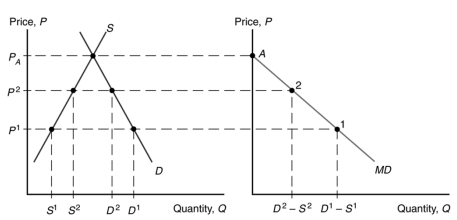 Page 32
Foreign export supply curve
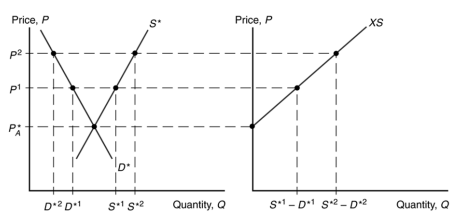 Page 33
World equilibrium
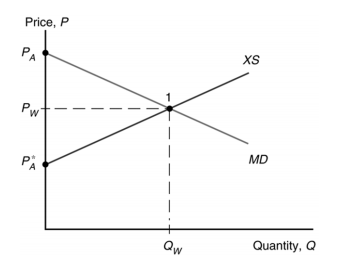 E
Page 34
empirical evidence
With import tariff, home import demand curve shifts to the left

 The magnitude of decrease in price depends on foreign supply elasticity 

 Elastic supply  smaller price change  Inelastic supply  bigger price change
 Hence, import tariff is higher with low elasticity of foreign supply

 Broda, Limao and Weinstein (AER, 2008): measure the inverse of the foreign supply elasticity, and show it’s positively correlated with import tariff   - use only non-WTO countries
Page 35
[Speaker Notes: Draw on white board: tariff reduce import demand; elasticity]
BLW (2008): country averages
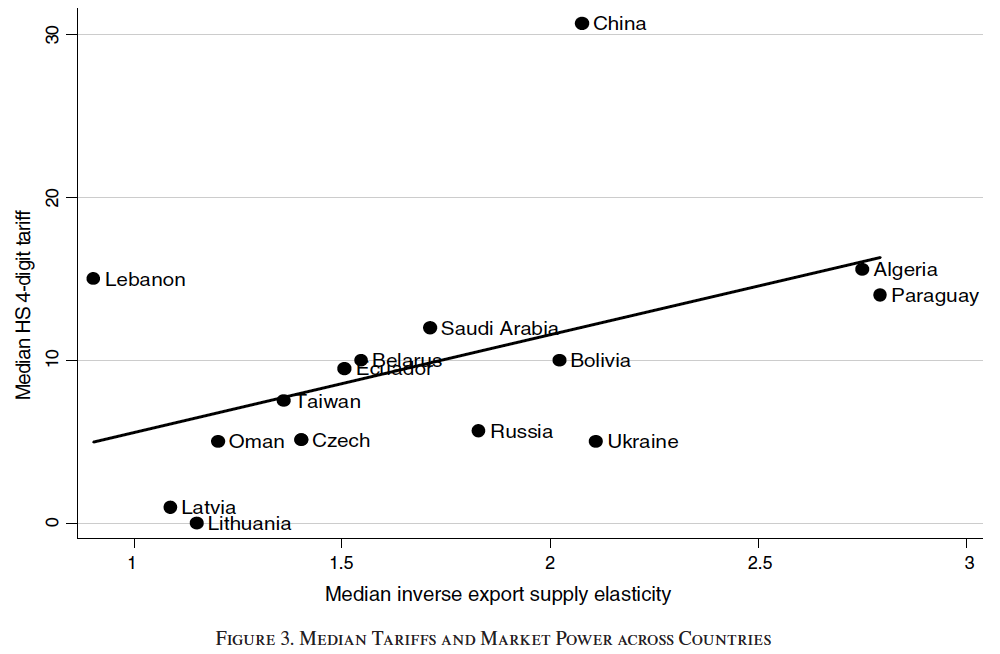 BLW (2008): within country across goods
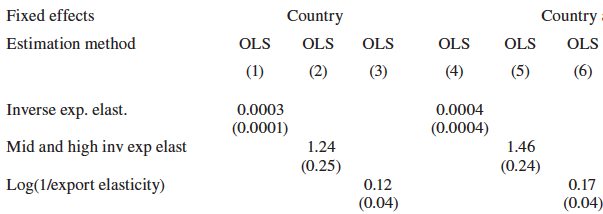 Industry &
So…
Theory prediction seems to hold

Can also be tested in GATT/WTO: 
See, for example, Bagwell and Staiger 
(Annual Review of Economics, 2010)
Types of tariffs
Ad valorem tariff: a percentage of the value of the product. 

Specific tariffs are computed on the physical quantity of the good being imported, a tariff of $1.22/kg on certain types of cheeses.

Mixed tariffs are expressed as either a specific or an ad valorem rate, depending on which generates the most (or sometimes least) revenue. 

Compound tariffs include both ad valorem and a specific component. 

Tariff rate quotas: very low for import volume until certain threshold; very high after this threshold
Other trade policy measures than tariff
Export subsidies

Export and import quotas

Sanitary and phytosanitary (SPS) measures

Prohibition for political reasons (Embargo)

Licence
WTO – World trade organization
It is an organization for trade opening. 

It is a forum for governments to negotiate trade agreements. 

It is a place for them to settle trade disputes. 

It operates a system of trade rules. 

Is a place where member governments try to sort out the trade problems they face with each other.
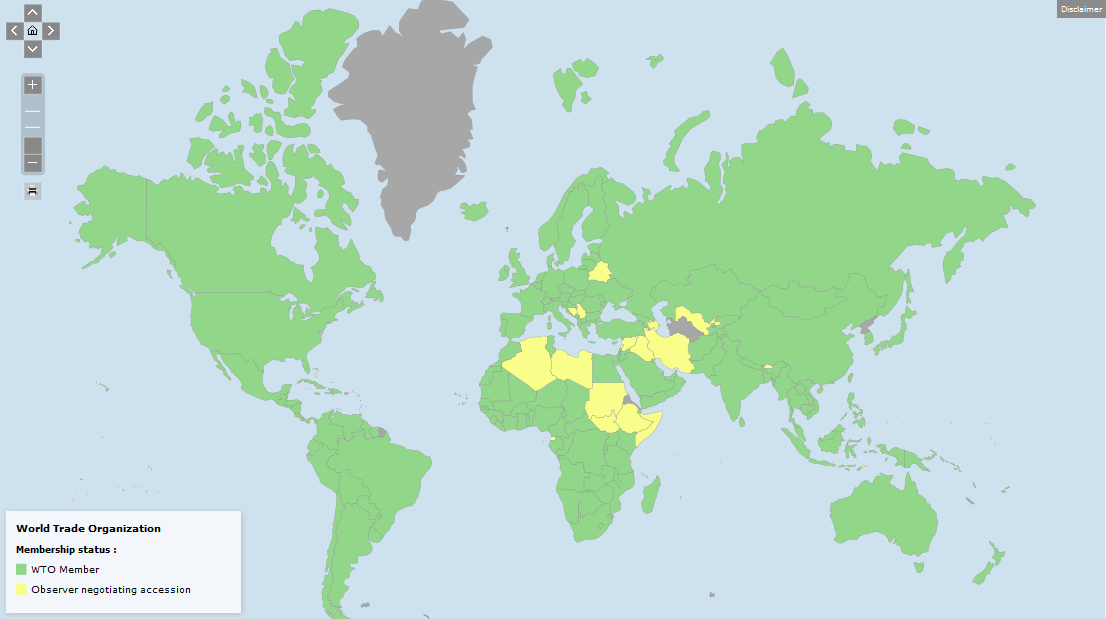 Only 12 countries are not WTO members/observers. 

They are Eritrea, Kiribati, Marshall Islands, Micronesia, Monaco, Nauru, North Korea, Palau, San Marino, Somalia, South Sudan, Turkmenistan, and Tuvalu.